以便以謝 -- 米斯巴之戰
Stone of Help
撒母耳記上 7:7-13
你的信心，是實的、還是虛的？
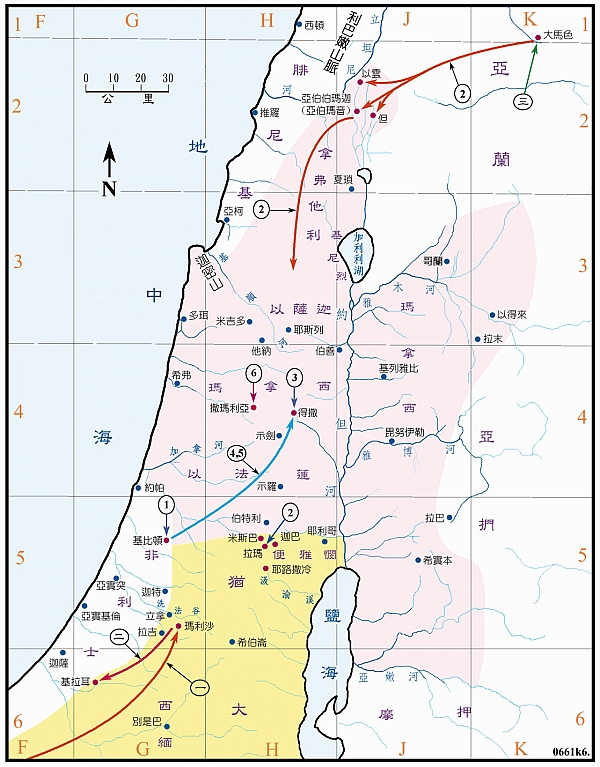 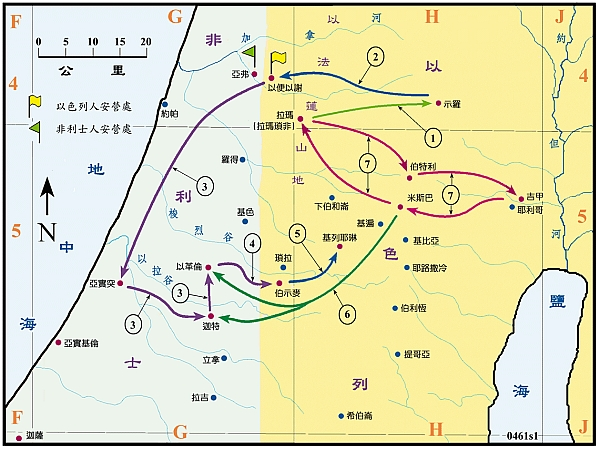 以便       以謝

Stone       Help
以便以謝 - Stone of Help
每走完一步艱難的道路，要立下感恩的紀念
祂的怒氣是在保護他所愛的子民
想到自己的失敗，就記得神的拯救
那惜福的、必將蒙福